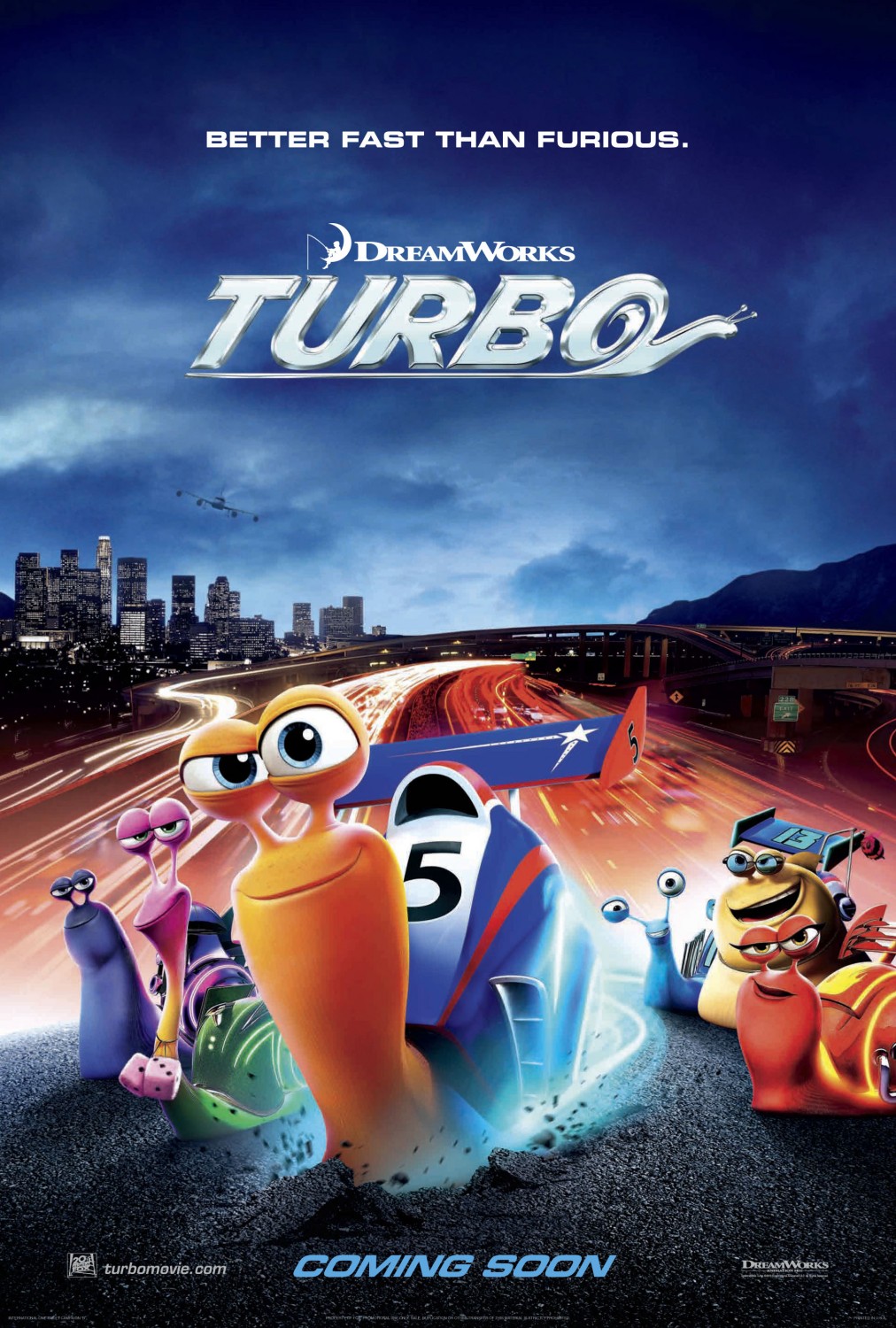 Background
How to
What happens next
Dose change:
25% reduction in noise index
78% increase in dose
Trauma protocol is 140% increase
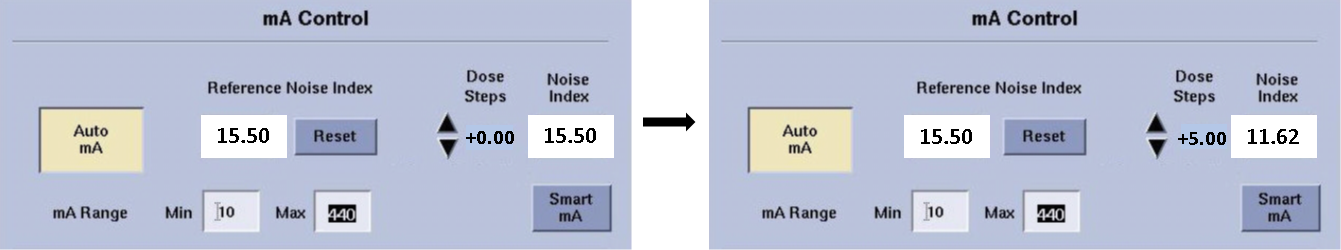 Examples
Examples
Discussion